VOD유형 간지페이지
발표자
본문 내용 영역입니다. 내용을 적어주세요.
1
2
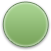 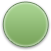 본문 내용 영역입니다. 내용을 적어주세요.
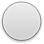 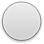 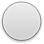 1
1
2
본문 내용 영역입니다. 내용을 적어주세요.
본문 내용 영역입니다. 내용을 적어주세요.
본문 내용 영역입니다. 내용을 적어주세요.
본문 내용 영역입니다. 내용을 적어주세요.
본문 내용 영역입니다. 내용을 적어주세요.
본문 내용 영역입니다. 내용을 적어주세요.
1
내용을 적어주세요. 내용을 적어주세요.
내용을 적어주세요.
내용을 적어주세요.
내용을 적어주세요.
내용을 적어주세요.
내용을 적어주세요. 내용을 적어주세요.
내용
입력
2
4
3
내용 영역
내용을 적어주세요.
내용 영역
내용을 적어주세요.
내용 영역
내용을 적어주세요.
내용 영역
내용을 적어주세요.
내용
내용
내용을
적어주세요
내용을
적어주세요
내용
내용
내용을
적어주세요
내용을
적어주세요
본문 내용 영역입니다. 내용을 적어주세요.
내용을
적어주세요
내용을
적어주세요
내용을
적어주세요
내용을 적어주세요
내용을
적어주세요
내용을 적어주세요
내용을 적어주세요
Thank you